Tax-Free Reorganizations
368(a)(1)(A) – state law merger
368(a)(1)(B) – share exchange
368(a)(1)(C) – asset sale (AOSA)
368(a)(1)(D) – divisive reorg (spin-off)

Continuity of Interest
Continuation of Business Enterprise
Business Purpose
Remember Shrek?
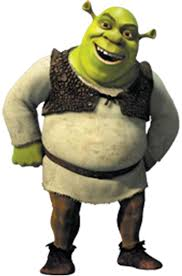 $70B/$100FMV
$100FMV
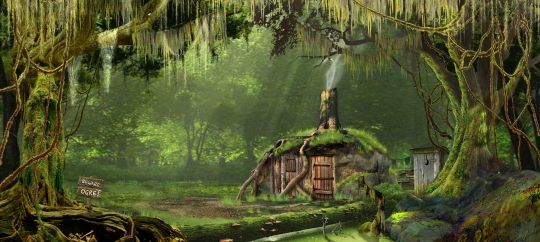 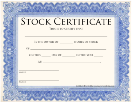 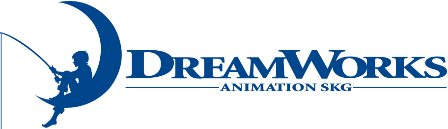 351!
2
Remember Shrek?
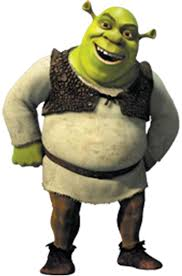 $70B/100FMV
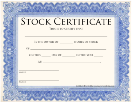 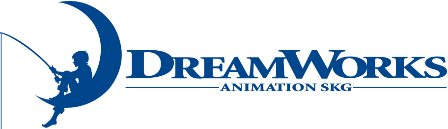 351!
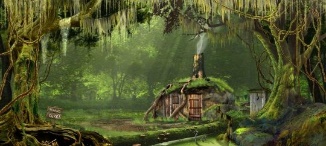 $70B/$100FMV
3
What if?
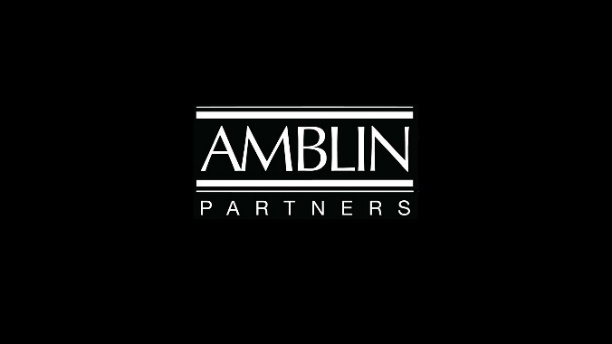 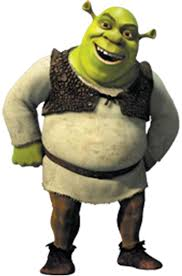 $70B/$100FMV
$100FMV
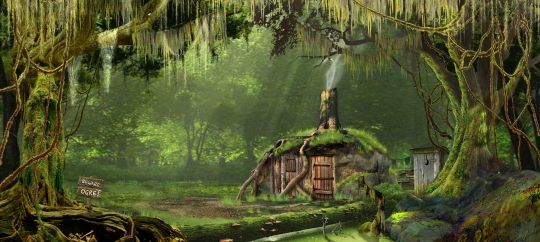 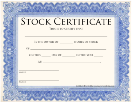 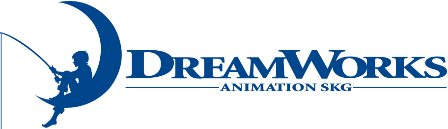 368!
4
What if?
$70B/$100FMV
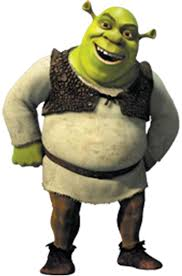 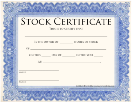 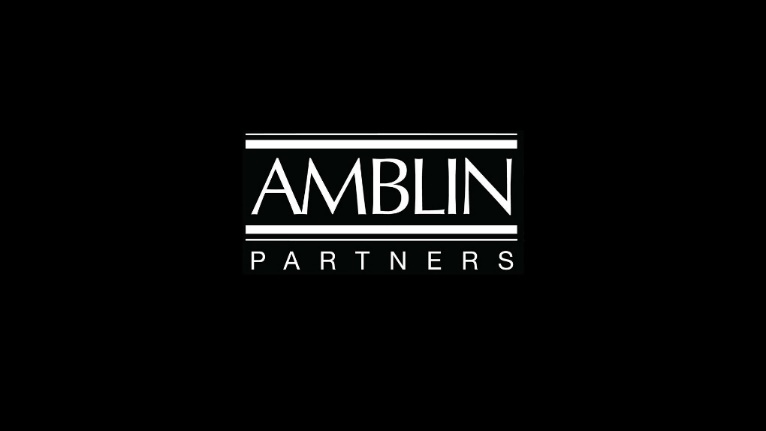 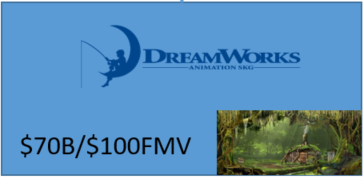 368(a)(1)(A)!
100% Stock
$70B/$100FMV
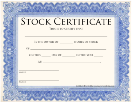 5
What if?
$70B/$100FMV
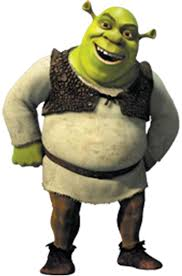 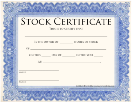 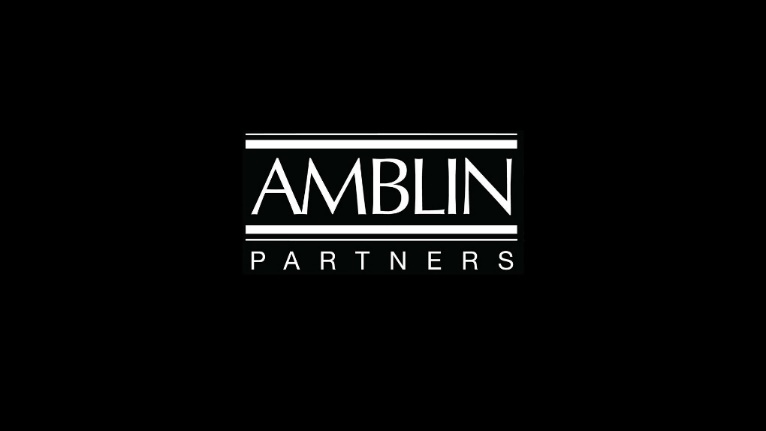 368(a)(1)(B)!
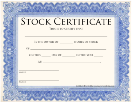 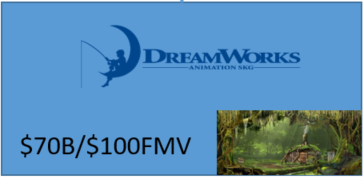 100% Stock
$70B/$100FMV
6
16-10a-1101.  Merger. 
(1)	A domestic corporation may merge into another entity if:
(a)	the board of directors of the domestic corporation adopts 		and its shareholders, if required by Section 16-10a-1103, 		approve the plan of merger; and
(b)	any other entity that plans to merge approves the plan of 		merger as provided by the statutes governing the entity.
(2)	The plan of merger referred to in Subsection (1) shall set forth:
(a)	the name of each entity planning to merge and the name of 		the surviving entity into which each other entity plans to 		merge;
(b)	the terms and conditions of the merger;
(c)	the manner and basis of converting the ownership interests 		in each entity, in whole or part, into:
(i)	ownership interests, obligations, or other securities of the surviving 	entity or another entity; or
(ii)	cash or other property; and
(d)	any amendments to the articles of incorporation or 			organization of the surviving entity to be effected by the 		merger.
(3)	The plan of merger may set forth other provisions relating to 	the merger.
16-10a-1102.  Share exchange. 

(1)	A domestic corporation may acquire all of the outstanding shares of one or more classes or series of one or more domestic corporations if the board of directors of each corporation adopts a plan of share exchange and the shareholders of the corporation, if required by Section 16-10a-1103, approve the plan of share exchange.
(2)	The plan of share exchange referred to in Subsection (1) shall set forth:
(a)	the name of each corporation whose shares will be acquired and 		the name of the acquiring corporation;
(b)	the terms and conditions of the share exchange; and
(c)	the manner and basis of exchanging the shares to be acquired for 		shares, obligations, or other securities of the acquiring or any 			other corporation or for money or other property in whole or 			part.
(3)	The plan of share exchange may set forth other provisions relating to the share exchange.
(4)	This section does not limit the power of a corporation to acquire all or part of the shares of one or more classes or series of another corporation through a voluntary exchange of shares or otherwise.
16-10a-1104.  Merger of parent and subsidiary. 

(1)	By complying with the provision of this section, a parent corporation owning 	at least 90% of the outstanding shares of each class of a subsidiary corporation may either merge the subsidiary into itself or merge itself into the subsidiary.

(2)	The board of directors of the parent shall adopt and its shareholders, if 	required by Subsection (3), shall approve a plan of merger that sets forth:
(a)	the names of the parent and subsidiary and the name of the surviving entity;
(b)	the terms and conditions of the merger;
(c)	the manner and basis of converting the shares of each corporation into shares, obligations, or other securities of the surviving or any other corporation or into money or other property in whole or part;
(d)	any amendments to the articles of incorporation of the surviving corporation to be effected by the merger; and
(e)	any other provisions relating to the merger as may be determined to be necessary or 	desirable.

(3)	A vote of the shareholders of the subsidiary is not required with respect to the merger. If the subsidiary will be the surviving corporation, the approval of the shareholders of the parent shall be sought in the manner provided in Subsections 16-10a-1103(1) through (6). If the parent will be the surviving corporation, no vote of its shareholders is required if all of the provisions of Subsection 16-10a-1103(7) are met with respect to the merger. If all the provisions are not met, the approval of the shareholders of the parent shall be sought in the manner provided in Subsections 16-10a-1103(1) through (6)
16-10a-1202.  Sale of property requiring shareholder approval. 

(1)	A corporation may sell, lease, exchange, or otherwise dispose of all, or substantially all, of its property, with or without the good will, otherwise than in the usual and regular course of business, on the terms and conditions and for the consideration determined by the board of directors, if the board of directors proposes and the shareholders approve the transaction. A sale, lease, exchange, or other disposition of all, or substantially all, of the property of a corporation, with or without the good will, other than in the usual and regular course of business and other than pursuant to a court order, in connection with its dissolution is subject to the requirements of this section, but a sale, lease, exchange, or other disposition of all, or substantially all, of the property of a corporation, with or without the good will, that is pursuant to a court order is not subject to the requirements of this section.

(2)	If a corporation is entitled to vote or otherwise consent, other than in the usual and regular course of its business, with respect to the sale, lease, exchange, or other disposition of all, or substantially all, of the property, with or without the good will, of another entity which it controls, and if the shares or other interests held by the corporation in the other entity constitute all, or substantially all, of the property of the corporation, then the corporation shall consent to the transaction only if the board of directors proposes and the shareholders approve the consent.

(3)	For a transaction described in Subsection (1) or a consent described in Subsection (2) to be 	authorized:

(a)	the board of directors shall recommend the transaction or the consent to the shareholders unless the board of directors determines that because of conflict of interest or other special circumstances it should make no recommendation and communicates the basis for its determination to the shareholders with the submission of the proposed transaction; and

(b)	the shareholders entitled to vote on the transaction or the consent shall approve the transaction or the consent as provided in Subsections (5) and (6).
Tax-Free Reorganizations
368(a)(1)(A) – state law merger
As little as 40% of consideration can be voting stock (Treas. Reg. 1.368-1(e)(2)
368(a)(1)(B) – share exchange
No BOOT in a B; can use parent or acquirer voting stock
368(a)(1)(C) – asset sale (AOSA)
As much as 20% can be BOOT; liabilities don’t count as BOOT unless there is additional BOOT
Statutory Provisions
Section 354(a)(1) –no gain or loss shall be recognized. . .in pursuance of the plan of reorganization. . .exchanged solely for stock or securities in such corporation or in another corporation a party to the reorganization.
Section 354(a)(2) – excess principal amount
Section 355 (spin-offs, split-offs, split-ups)
Section 361(a) – no gain or loss shall be recognized by the corporation
“Boot”
Section 356(a)(1) – Gain, if any, is recognized to the recipient, but in an amount not in excess of the sum of such money and the fair market value of such other property.

Section 356(a)(2) – Treatment as dividend if substantially equivalent to a dividend
Issues
Prior acquisitions of stock by Acquirer
At the end of the day, did the acquirer obtain the stock of the target with acquirer stock? 
(Kass v. Comm’r)

Prior Dispositions of stock by historical Target shareholders
Tender offer followed by short-form merger
(Seagram v. Comm’r)

Post-Acquisition Dispositions by Shareholders
OK if not to a related party
State Law Merger (“A”)
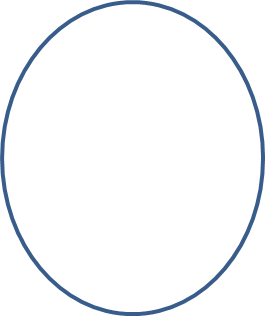 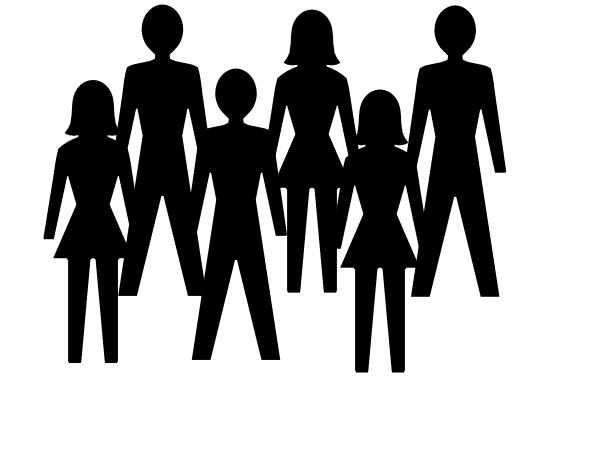 Shares of Acquirer, Inc. as consideration
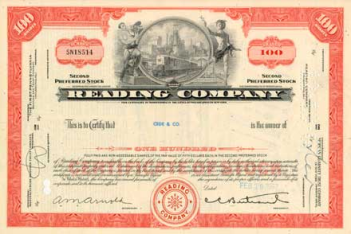 100%
B = 475
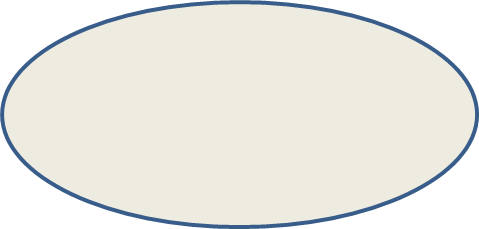 T, Inc.
300B/800FMV
Acquirer, Inc.
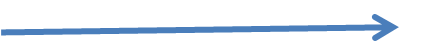 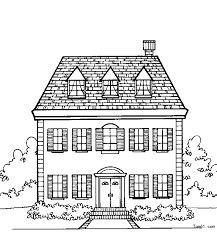 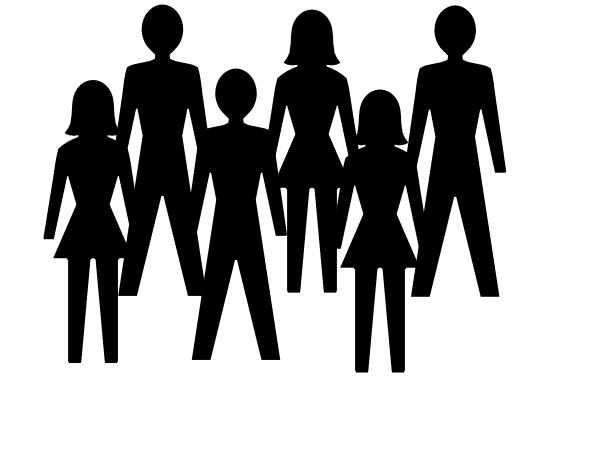 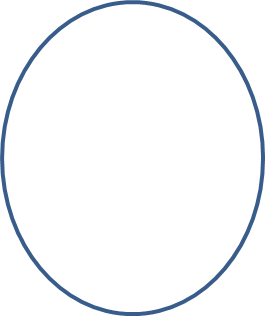 100%
B = 475
Acquirer, Inc.
300B/800FMV
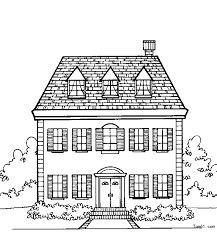 What do we know?
“A” – continuity of interest is not in statute
Treas. Reg. 1.368-1(e)

What kind of “Interest”?
Equity, but may not need to be voting
How much “Interest”? 
– Rev. Proc. Says 50%; temp. reg. says maybe as little as 40%

Liabilities stay in corporation
Assets have historical basis
Continuity of Interest
Treas. Reg. 1.368-1(e)
Requires that a substantial part of the value of the proprietary interests in the target corporation be preserved (is exchanged for a proprietary interest in the issuing corporation, is exchanged by the acquiring corporation for a direct interest in the target corporation, or it otherwise continues as a proprietary interest in the target)
Requires that consideration received be an equity interest
Continuity of Interest: “A” Merger
Safe Harbor Treas. Reg. T1.368-1(e)(2) – 40% must be equity
Share Purchase (“B”)
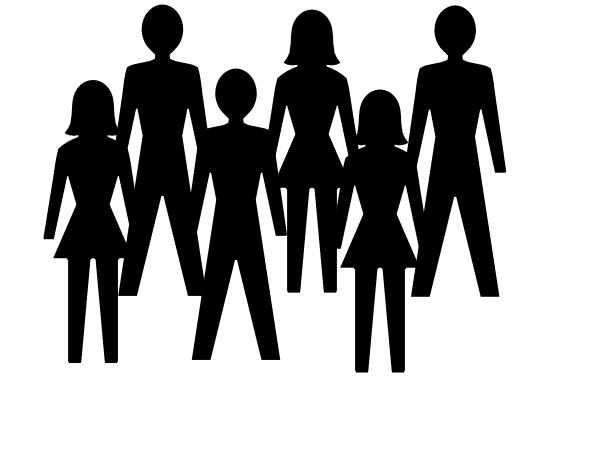 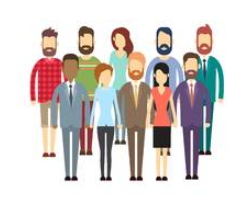 Shares of Acquirer, Inc. as consideration
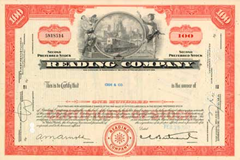 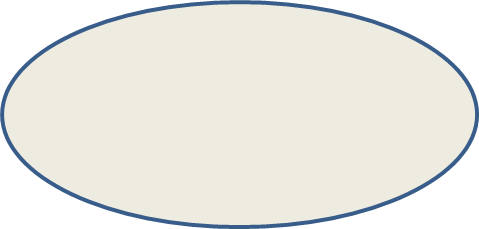 T, Inc.
Acquirer, Inc.
300B/800FMV
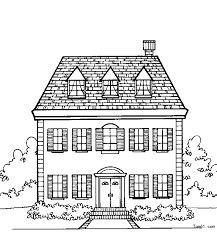 Share Purchase (“B”)
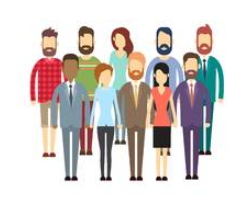 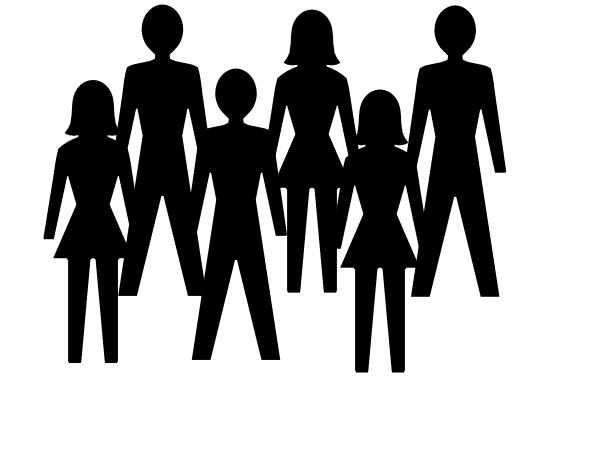 Acquirer, Inc.
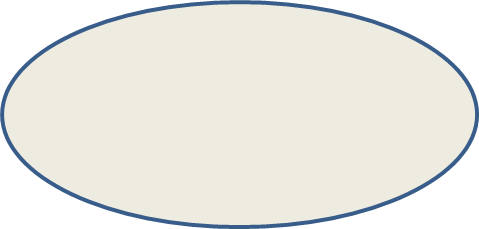 T, Inc.
300B/800FMV
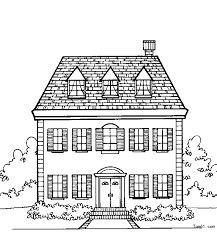 What do we know?
No BOOT in a B
Creeping B ok if “old and cold”
Must be voting stock of parent or acquirer, but not both
Tender offer or statutory share exchange
Must get “control”
80% combined total voting power and 80% of each class of nonvoting
Continuity of Interest:  “B” Merger
Treas. Reg. 1.368-2(c)

Solely for stock (no boot); must “control” target afterward (80%)

But, can be in a series of noncash transactions
Maybe creeping B with some cash if “old and cold”
1939 cash purchase of 30% (taxable)
1955 purchase for shares of 60% (non-taxable)
Asset Sale + Subsidiary Liquidation (“C”)
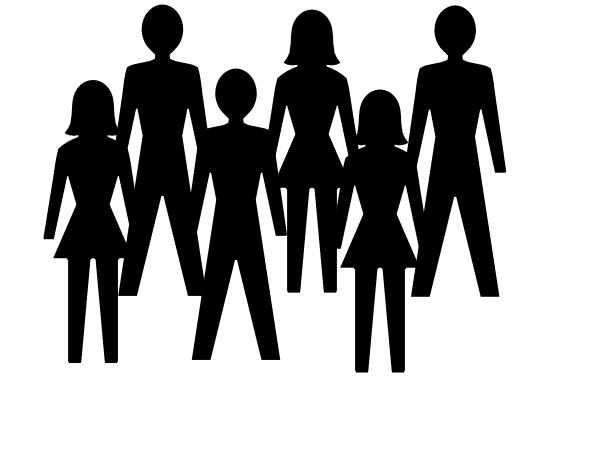 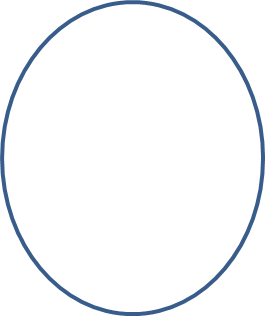 Amigo, Inc.
100%
Acquirer, Inc.
B = 475
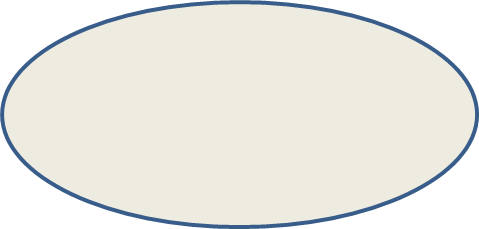 T, Inc.
300B/800FMV
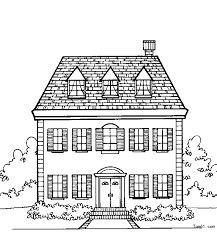 Asset Sale + Subsidiary Liquidation (“C”)
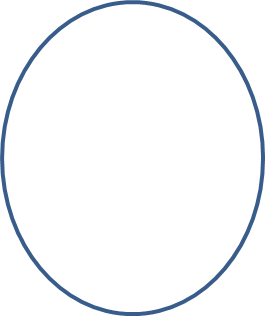 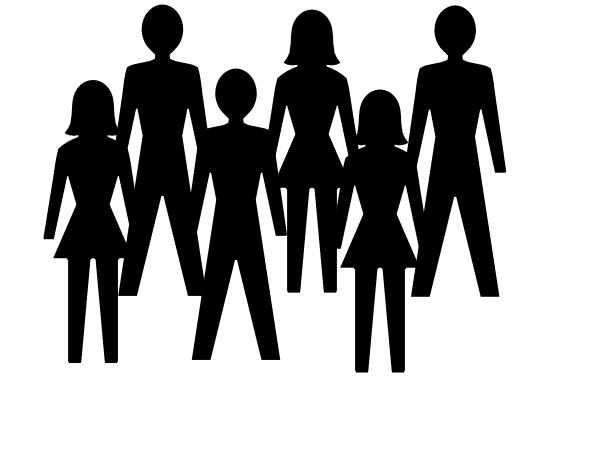 Amigo, Inc.
100%
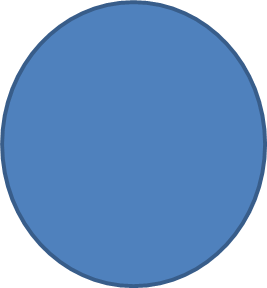 Acquirer, Inc.
B = 475
300B/800FMV
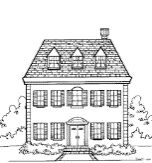 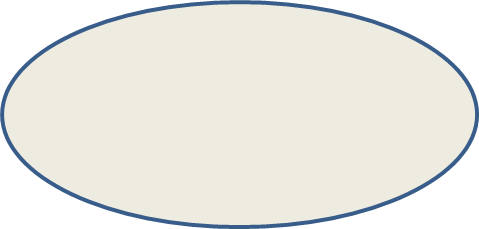 T, Inc.
300B/800FMV
Asset Sale + Subsidiary Liquidation (“C”)
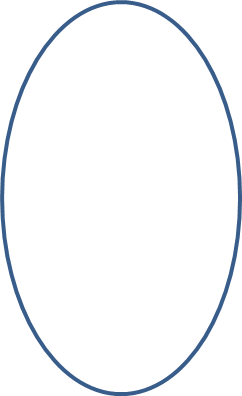 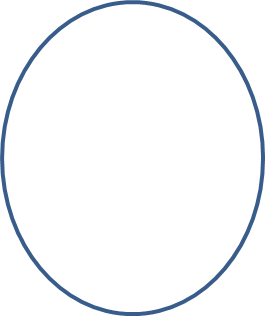 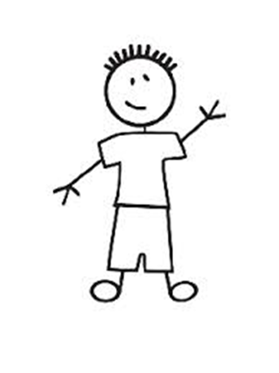 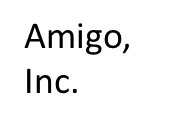 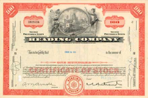 300B/800FMV
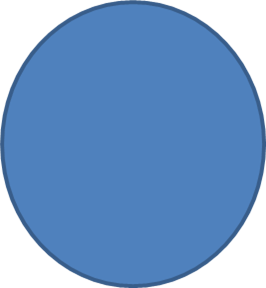 Acquirer
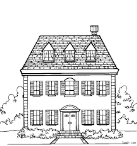 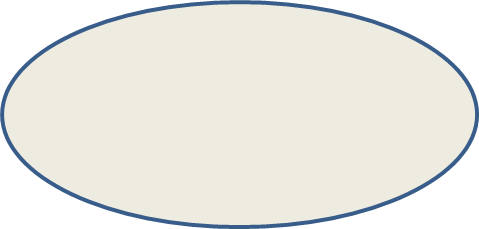 T, Inc.
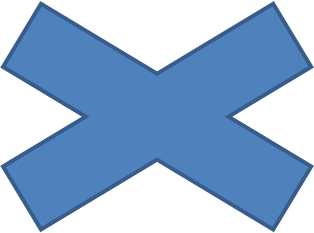 What do we know?
“substantially all” – 90% of FMV of net assets; 70% of gross assets is presumptive
Liabilities – not considered boot unless other (cash/property) boot.
Boot – up to 20% if getting 100% of assets.  80% of assets must be acquired for voting stock.
Liquidation – have to liquidate to target’s shareholders (368(a)(1)(G)
Continuity of Interest:  “C” Merger
368 (a)(2)(B) – Boot is ok as long as “the acquiring corporation acquires, solely for voting stock described in paragraph (1)(C), property of the other corporation having a fair market value which is at least 80% of the FMV of all of the property of the other corporation.
Continuation of Business Enterprise
Treas. Reg. 1.368-1(d)

Requires the issuing corporation to either continue a significant line of the Target’s historic business or use in a business a significant portion of the historic business assets.

Focuses on Acquirer’s continuing interest, not Target shareholders – what is the Acquirer’s continuing interest in the target?
A lumber mill merges with farm machinery corporation for shares.

Acquiring Mill sells the assets of farm machinery manufacturer and just engages in milling operations.

Farm machinery manufacturer sells its assets and buys stocks and bonds, mergers into financial institution.
Business Purpose Test
Remember Gregory v. Helvering (1935)

Treas. Reg. 1.368-2(g) – must be undertaken for reasons germane to the continuance of the business of a corporation a party to the reorganization
Yahoo & Alibaba
Public
Yahoo, Inc.
$3B Basis
23B FMV
15%
Alibaba, Inc.
Yahoo & Alibaba
Public
15%
Yahoo, Inc.
Alibaba, Inc.
Yahoo & Alibaba
Public
Yahoo, Inc.
Yahoo Sub
100%
Alibaba, Inc.
15%
Yahoo & Alibaba
Public
100%
Yahoo, Inc.
Yahoo Sub
15%
Alibaba, Inc.
Tax Opinion Letters – Comfort Levels
“Will”
“Should”
“More Likely Than Not”
“Substantial Authority”
“Realistic Possibility of Success”
ABA says:  minimum level of support that an attorney should have in order to advise a client to claim a position on a return
“Reasonable Basis”
“Not Frivolous”
Triangle Transactions
Triangular B’s and C’s are embedded in (a)(1)(B) and (a)(1)(C)

Forward Triangular A’s are in 368(a)(2)(D)
but only parent stock (“controlling corporation”)
Must acquire “substantially all” of Target’s properties
Must be a good “A”

Reverse Triangular A’s are in 368(a)(2)(E)
Must be a good A
Must hold “substantially all” of its own properties and merged corporation’s properties
Target shareholders must transfer “control” to Parent
Forward Triangular “A” Merger
Disney, Inc.
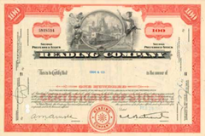 D-Sub
Marvel, Inc.
merger
Marvel Assets & Liabilities
Disney, Inc.
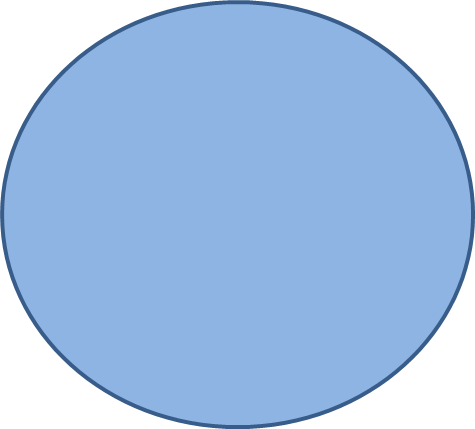 D-Sub
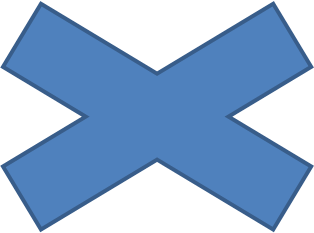 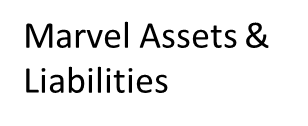 Forward Triangular “A” Merger
368(a)(2)(D)
Disney’s sub (D-Sub) acquires Target Marvel assets pursuant to a merger in exchange for Disney stock.
Marvel merges into D-Sub (disappears)
Sub may be a special purpose acquisition Sub
= Merger of Disney & Marvel, with a drop-down of assets into new Sub
Forward Triangular “A” Merger
Would have been a good “A” between Parent and Target
Sub must receive AOSA of Target’s properties
No stock of Sub can be used; Only Parent stock may be used
May include other BOOT (subject to COI)
Reverse Triangular Merger (“A”)
Disney, Inc.
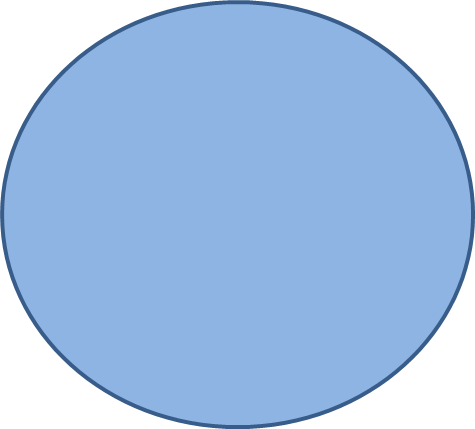 D-Sub
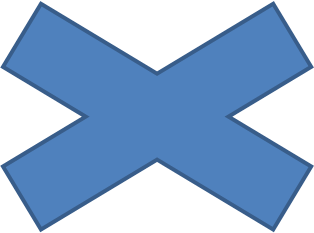 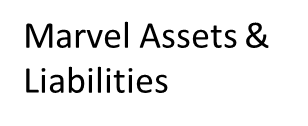 Reverse Triangular “A” Mergers
Must qualify as a Type A merger (Sub and Target)
“Substantially all of the Assets” requirement
Target must hold AOSA of its own properties after the merger (same as in a “C”)
Target must hold AOSA of the sub’s properties (other than parent stock distributed in merger)
Parent stock must be used to acquire 80% CONTROL (80% of each class and TVP)
Can use some Sub stock
Dr Pepper Snapple– Keurig Green Mountain
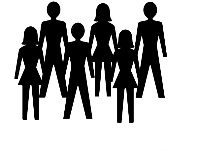 Dr Pepper Snapple Group, Inc.
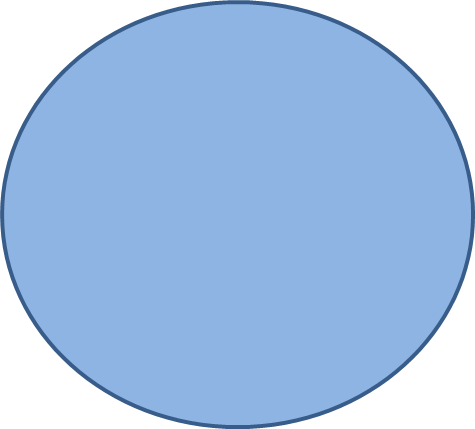 Keurig Green Mountain, Inc.
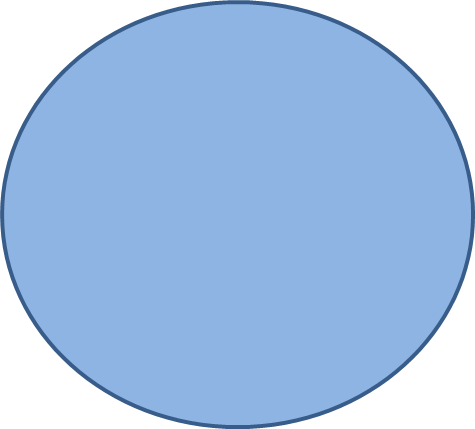 Salt Merger Sub
Maple Parent 
Holdings Corp.
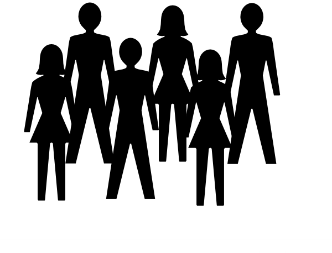 Dr Pepper Snapple Group, Inc.
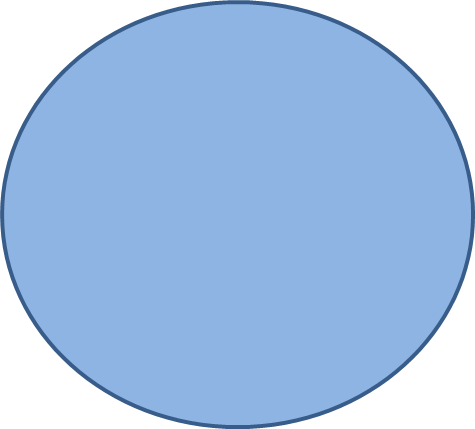 Keurig Green Mountain, Inc.
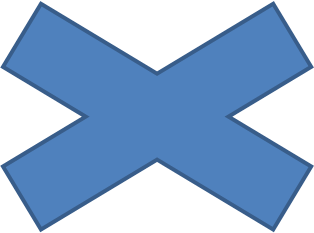 Salt Merger Sub
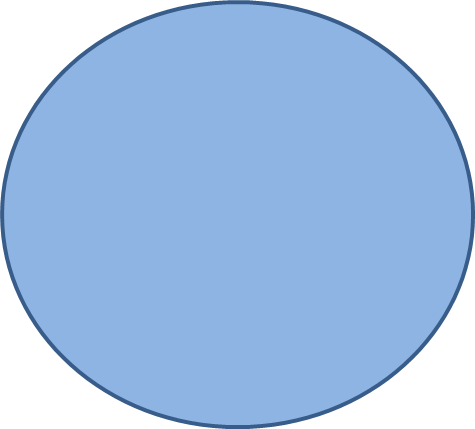 Maple Parent 
Holdings Corp.
Keurig Dr Pepper Inc.
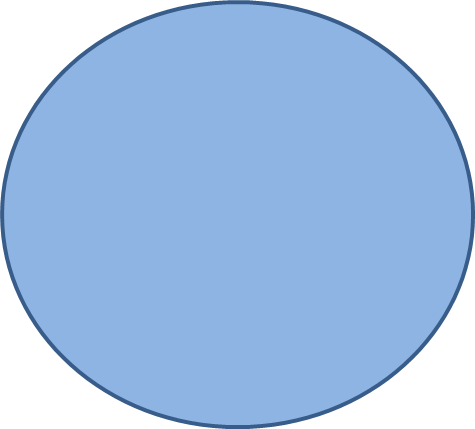 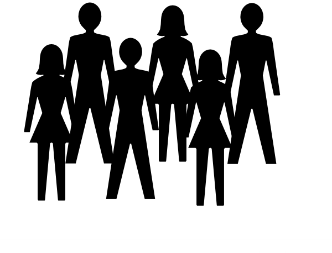 Keurig Green Mountain, Inc.
13%
Keurig Dr Pepper Inc.
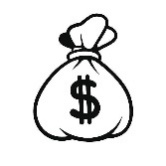 $103.75/sh
87%
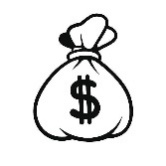 $9B
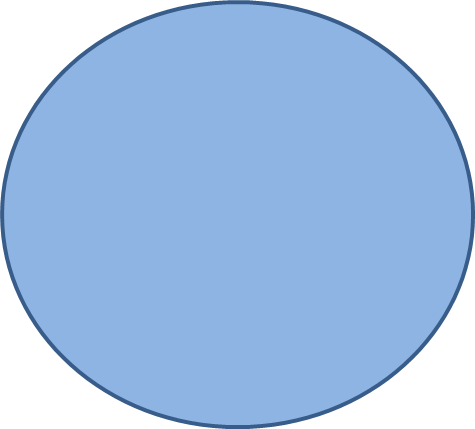 Maple Parent 
Holdings Corp.
4.  Following the Merger, DPSG will cause Maple Parent to hold within the meaning of Treasury Regulations Section 1.368-2(j)(3)(iii) at least 90% of the fair market value of its net assets and at least 70% of the fair market value of its gross assets held immediately prior to the Merger (in each case, for the avoidance of doubt, without regard to cash of Maple Parent acquired pursuant to the Maple Parent Restructuring that is distributed in transfers described in Treasury Regulations Section 1.368-2(k)) and at least 90% of the fair market value of the net assets, and at least 70% of the fair market value of the gross assets, of Merger Sub held immediately prior to the Merger. For purposes of this representation, amounts paid by Maple Parent or Merger Sub to the Maple Parent Shareholders who receive cash or other property, amounts used by Maple Parent or Merger Sub to pay reorganization expenses and all redemptions and distributions (except for regular, normal dividends to the Maple Parent Shareholders) made by Maple Parent will be included as assets of Maple Parent or Merger Sub, respectively, immediately prior to the Merger.
5.  Following the Merger, DPSG will continue, or cause to be continued, Maple Parent's historic business or use, or cause to be used, a significant portion of Maple Parent's historic business assets in a business either directly or through one or more members of DPSG's qualified group (within the meaning of Treasury Regulations Section 1.368-1(d)(4)(ii)) or one or more partnerships in which DPSG and members of its qualified group own an aggregate interest representing a significant interest in such business or have active and substantial management functions as partners in such business (each within the meaning of Treasury Regulations Section 1.368-1(d)(4)(iii)(B)).
6.  DPSG has no plan or intention to (a) cause Maple Parent (i) to liquidate, (ii) to merge with or into another corporation (or to convert Maple Parent into a "disregarded entity" within the meaning of Treasury Regulations Section 301.7701-3) after the Effective Time or (iii) to sell, distribute or otherwise dispose of any of its assets or the assets of Merger Sub (other than dispositions made in the ordinary course of business or described in Section 368(a)(2)(C) or Treasury Regulations Section 1.368-2(k)); or (b) sell or otherwise dispose of the stock of Maple Parent (or cause such sale or disposition), provided that, in the case of any disposition described in Section 368(a)(2)(C) or Treasury Regulations Section 1.368-2(k), the foregoing representations in this Representation #6 shall apply to any transferee that is a member of DPSG's qualified group (within the meaning of Treasury Regulations Section 1.368-1(d)(4)(ii)).
22.  None of the stock of Maple Parent to be transferred in connection with the Merger is "section 306 stock" within the meaning of section 306(c).
12.  There is no intercorporate indebtedness existing between DPSG and Maple Parent or between Merger Sub and Maple Parent. 

13.Merger Sub will have no liabilities assumed by Maple Parent, and will not transfer to Maple Parent any assets subject to liabilities, in the Merger.
What about the $103?
For U.S. federal income tax purposes, the Special Dividend is expected to be characterized as a distribution pursuant to Section 301(a) of the Internal Revenue Code of 1986.  Assuming this characterization applies, as a result, the Special Dividend will be considered a dividend for U.S. federal income tax purposes to the extent of the accumulated earnings and profits ("E&P") of DPS and Maple Parent through the end of the 2018 taxable year.  The portion of the Special Dividend that is not characterized as a dividend for tax purposes will be applied against and reduce tax basis, with any excess treated as gain from the sale or exchange of property.  Based on DPS's and Maple Parent's estimate of their respective E&P, it is currently estimated that the applicable E&P will be $29.50 per share, and that such amount will be used for purposes of determining any dividend withholding on payments to Non-U.S. Holders, as more fully described in DPS's definitive proxy statement filed with the Securities and Exchange Commission ("SEC") on May 29, 2018.  DPS stockholders should review the Company's annual meeting proxy statement which provides additional details regarding the U.S. federal income tax treatment, and consult their own tax advisors regarding the particular tax consequences of receipt of the Special Dividend pursuant to the Merger Agreement in light of their particular circumstances.
Triangular “C” Asset Sale
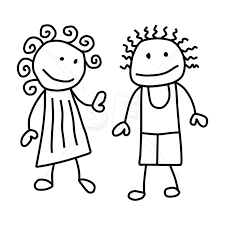 Parent
P Shares
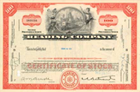 Target
80%
Target Assets
SUB-1
Triangular “C” Asset Sale
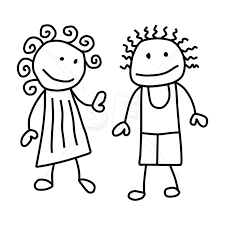 Parent
Target
80%
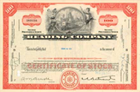 SUB-1
T Assets
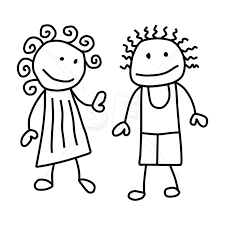 Triangular “C”
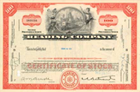 Parent
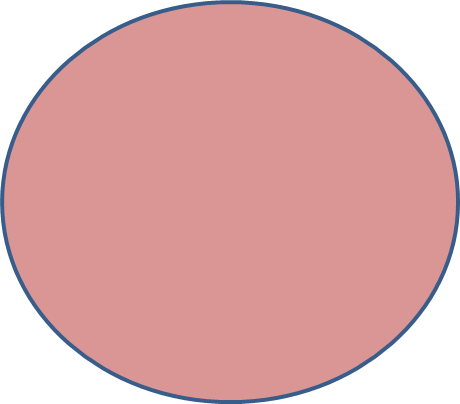 80%
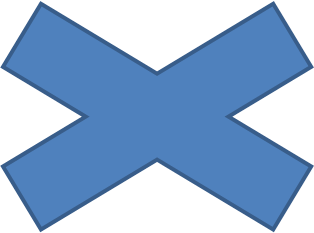 SUB-1
T’s assets
Tax Consequences – Target Shareholder Level
Sections 354, 356, 1001(a), 1223(a)

If T Sh’der exchanges stock of T solely for stock of another party (parent/acquirer), then sh’der recognizes no gain or loss.
Carryover basis in new stock (P or A)
If the shareholder receives BOOT, will recognize gain to the extent of the BOOT.
Shareholder recognizes no loss
New basis – Carryover B - BOOT + Gain Recognized
Tax Consequences – Acquiring Corporation
Section 1032 – a corporation recognizes no gain or loss for exchange of its stock or cash for property.

Will recognize gain or loss if uses non-cash BOOT
Basis?
In A and C reorgs, Acquirer takes a carryover basis in the assets plus any gain recognized by transferor

In a B reorg, Acquirer takes carryover basis equal to shareholders’ bases in the target stock. (Target still exists with its historical bases)
Triangular “B” Share Exchange
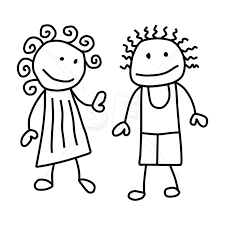 Parent
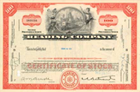 P Shares
Target
80%
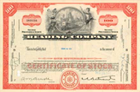 Target Shares
SUB-1
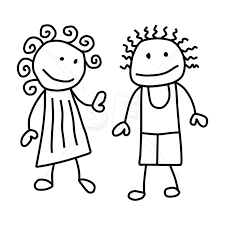 Triangular “B”
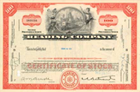 Parent
80%
SUB-1
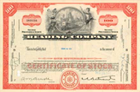 100%
Target
Kass v. Comm’r
Levy/Casey
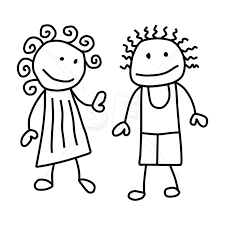 Other Sh’ders
100%
TRACK
10%
90%
ACRA
Levy/Casey
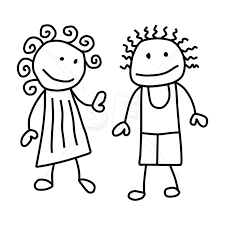 100%
Other Sh’ders
TRACK
90%
10%
ACRA
Levy/Casey
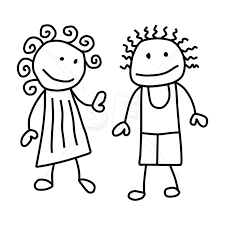 100%
Other Sh’ders
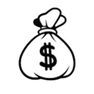 TRACK
6%
94%
ACRA
Levy/Casey
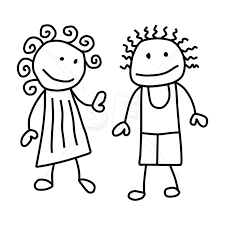 100%
Other Sh’ders
TRACK
6%
94%
ACRA
Short-Form Merger
DGCL § 253. Merger of parent corporation and subsidiary or subsidiaries.
If one corporation’s (“the parent”) ownership in another corporation[1] (“the subsidiary”) amounts to at least 90% of the outstanding shares of each class of stock entitled to vote on a merger, the parent may merge into or with the subsidiary simply by executing, acknowledging and filing, in accordance with § 103, a certificate of such ownership and merger setting forth a copy of the resolution of its board to so merge and the date of the adoption (“short-form merger”).

If the parent owns less than 100% of the subsidiary, the resolution of the parent’s board shall state the terms and conditions of the merger, including the merger consideration paid to the subsidiary’s minority shareholders. Conditions are allowed to the same extent as in a normal merger.
In complete liquidation, Y distributes:
90% of the Land and 90% of the Equipment to Track and
10% of the Land and 10% of the Equipment to Plaintiff.
Track, Inc.
Plaintiff
(individual)
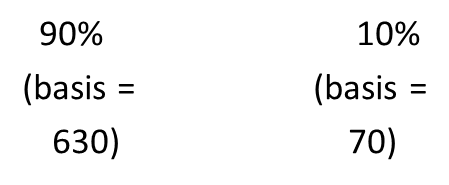 90% of Land 
Basis = 360
FMV = 810
10% of Land 
Basis = 40, FMV = 90
ACRA
90% of Equip. 
Basis = 270, FMV = 90
10% of Equip. 
Basis = 30
FMV = 10
68
Levy/Casey
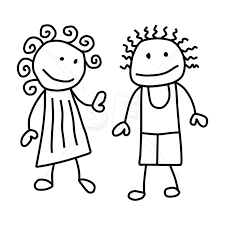 Other Sh’ders
94%
6%
TRACK
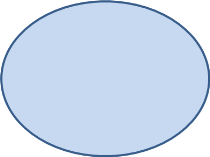 ASSETS
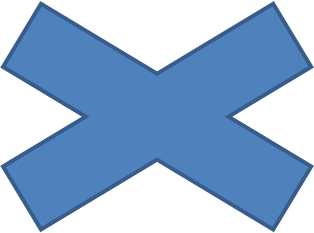 ACRA
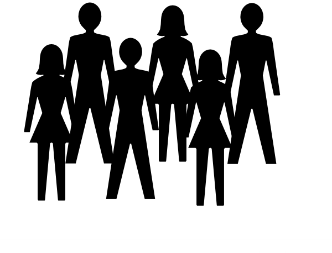 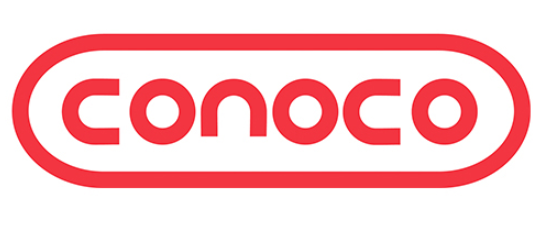 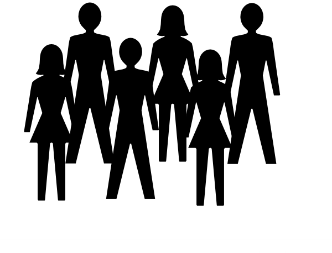 TENDER OFFER
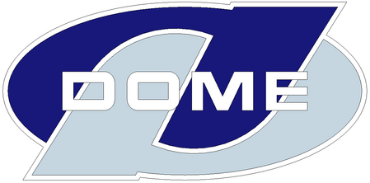 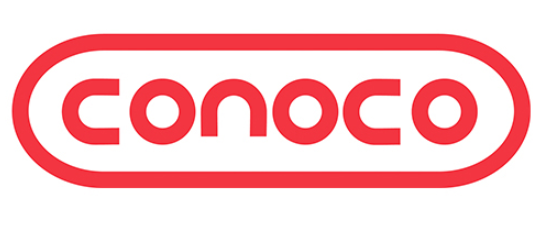 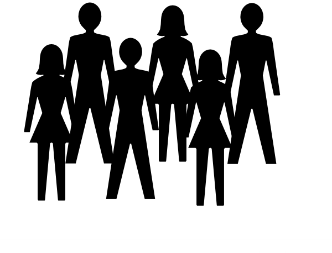 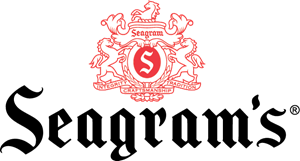 18-35%?
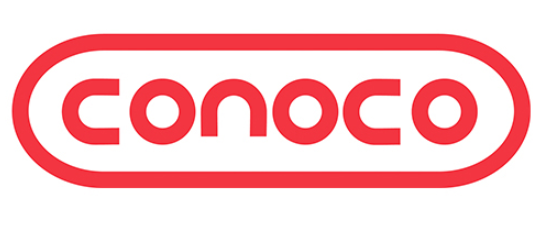 NO
Tender Offer?
$73/sh
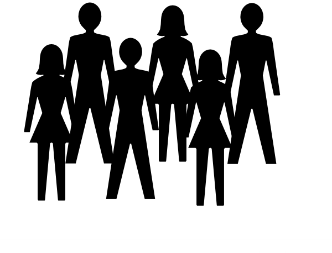 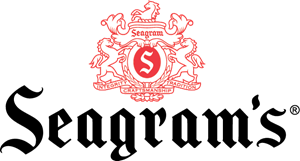 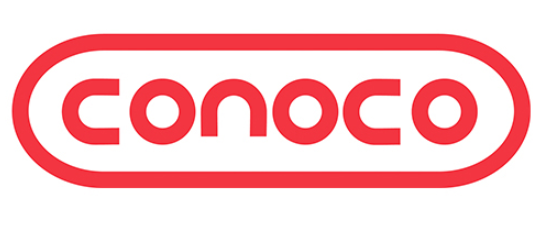 NO
How can we help?
Tender Offer?
$73/sh
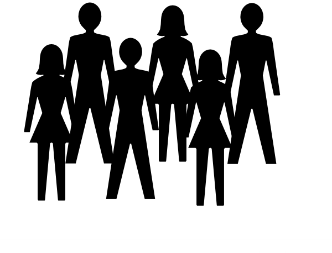 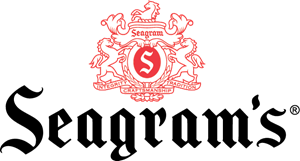 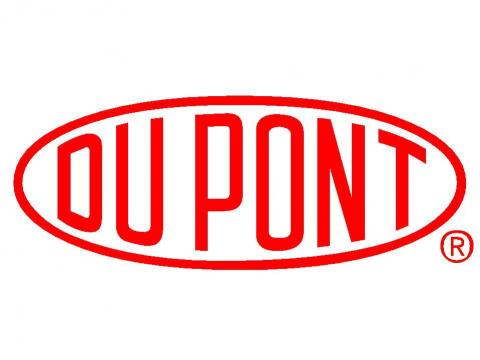 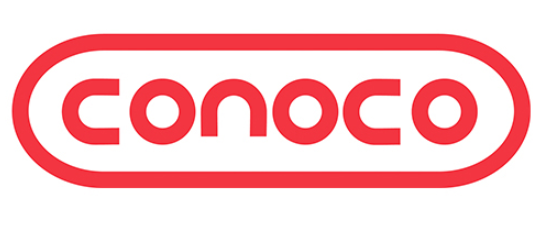 NO
Tender Offer (51%)
87.50/sh or DP stock
Tender Offer?
$73/sh
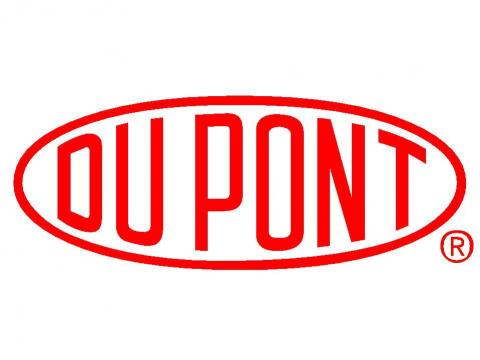 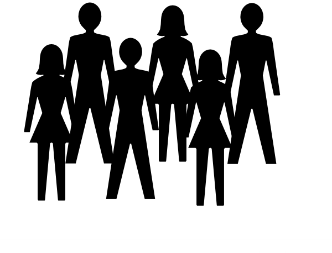 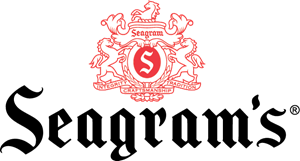 Acq. Sub
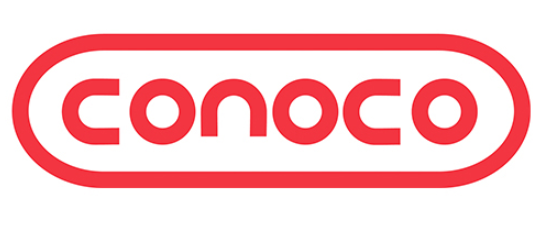 Merger
NO
Tender Offer (51-100%)
87.50/sh or DP stock
Tender Offer?
$73/sh
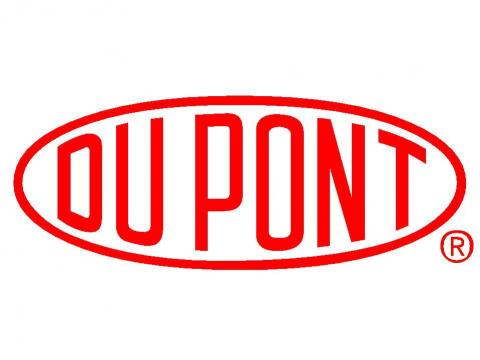 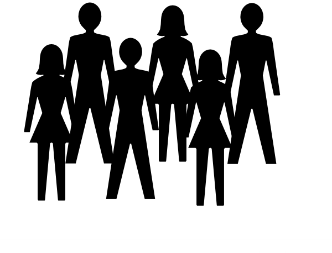 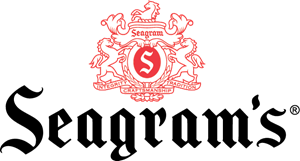 Acq. Sub
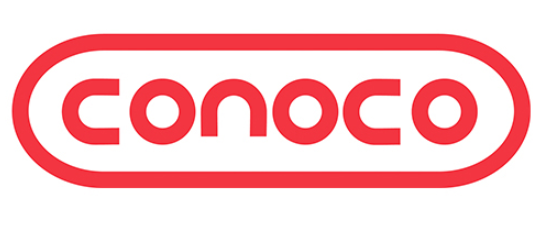 Merger
NO
Tender Offer
$90/sh
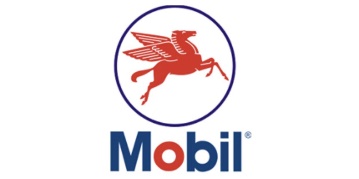 Tender Offer (51-100%)
$95/sh or DP stock
Tender Offer?
$85/sh
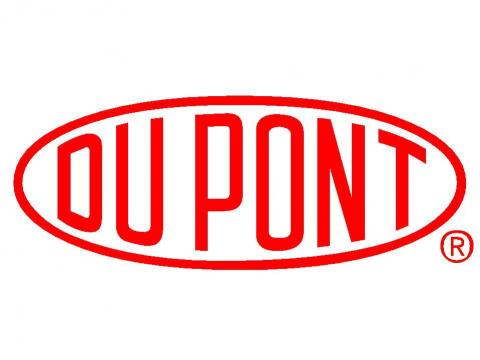 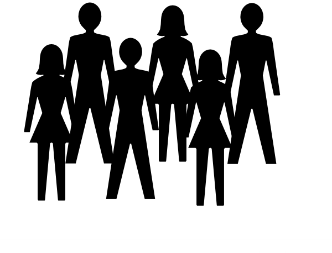 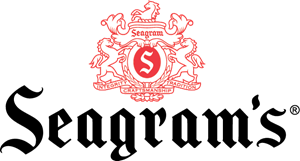 Acq. Sub
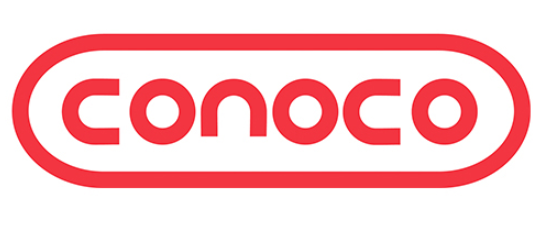 Merger
NO
Tender Offer
$90/sh
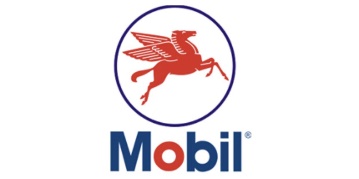 Tender Offer (51-100%)
$95/sh or DP stock
Tender Offer?
$92/sh
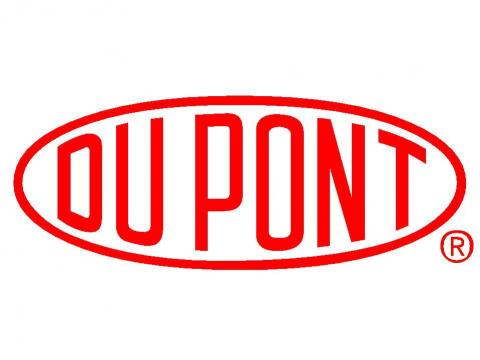 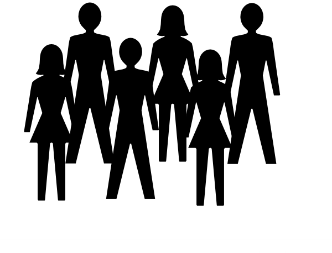 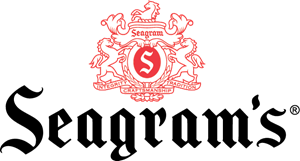 Acq. Sub
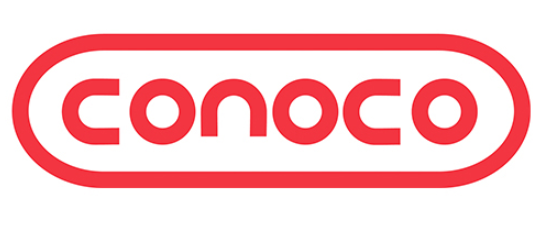 Merger
NO
Tender Offer
$105/sh
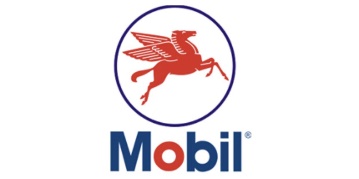 Tender Offer (51-100%)
$98/sh or DP stock
Tender Offer?
$92/sh
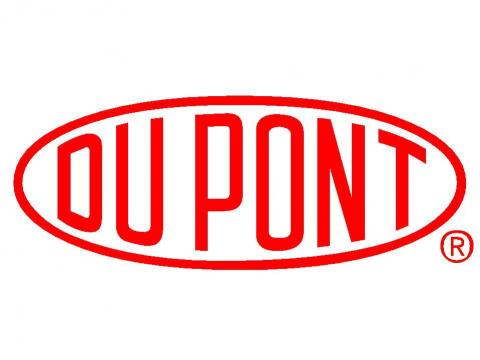 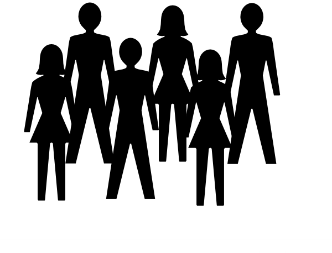 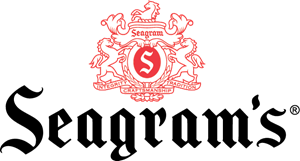 Acq. Sub
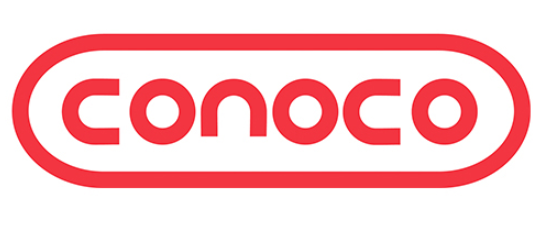 Merger
NO
Tender Offer
$115/sh
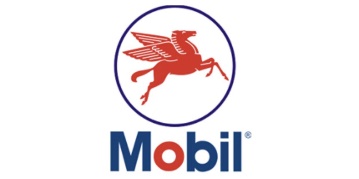 Tender Offer (51-100%)
$98/sh or DP stock
Tender Offer?
$92/sh
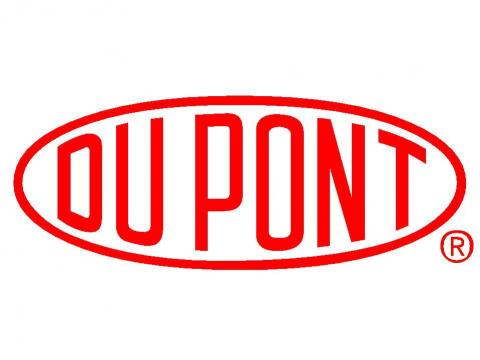 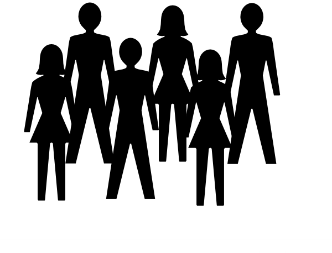 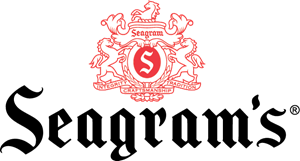 Acq. Sub
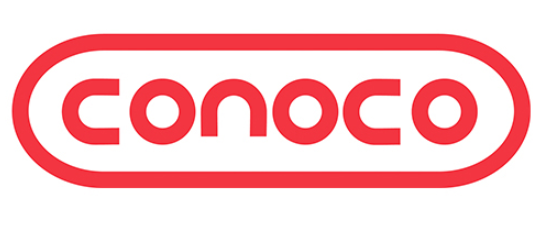 Merger
NO
Tender Offer
$120/sh
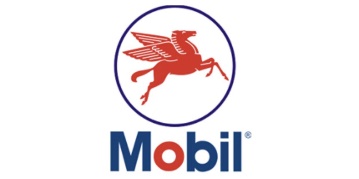 Tender Offer (51-100%)
$98/sh or DP stock
Tendered for DuPont Shares
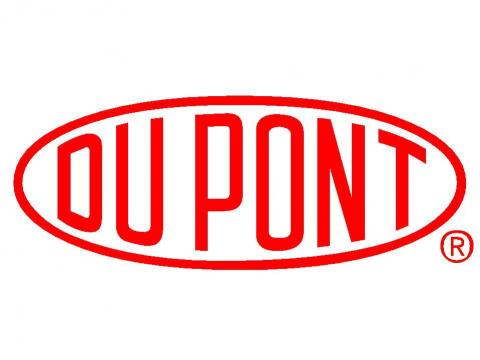 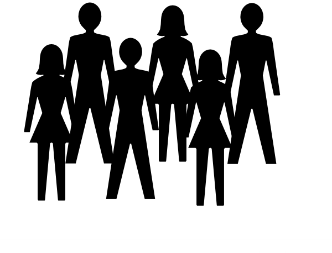 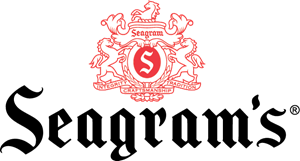 $2.5B for 28 million shares
Acq. Sub
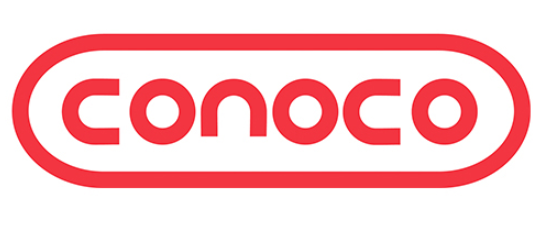 Merger
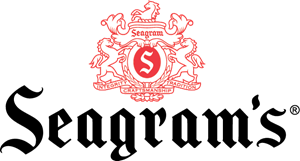 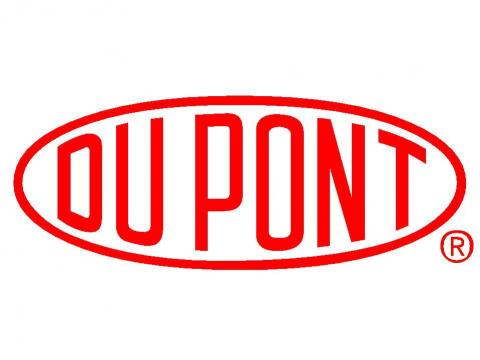 Tax-Free!
54% for shares
What is Seagram’s argument?
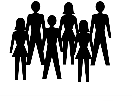 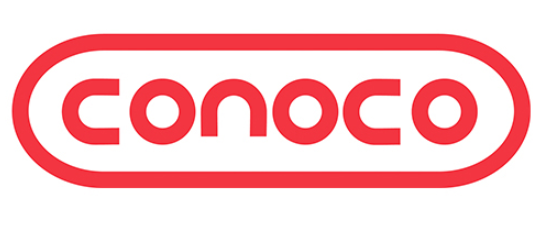 Steve Rogers owns 40% of Marvel, Inc., and Tony Stark owns the remaining 60%.  Steve and Tony formed Marvel seven years ago, and Steve’s current basis in his shares is 100k.  The board of directors of Marvel vote to liquidate the corporation.  In the liquidation, the only distribution Steve receives is property (Blueacre) the corporation purchased four years ago worth $800k with a basis of $600k. 

What are the tax consequences to Steve?
The distribution will be treated as a $800k dividend, as long as Marvel has enough E&P.
The distribution will be treated as a stock redemption under 302(b)(4).
The distribution will be treated as a sale of Steve’s stock; however, Marvel will not recognize gain or loss on the distribution.
The distribution will be treated as a sale of Steve’s stock as long as the liquidation is pro rata with respect to Steve and Tony.
The distribution will be treated as a sale of Steve’s stock and Steve’s basis in Blueacre will be $800k.
In the liquidation of Marvel, Tony receives property (Redacre) worth $1200 with a basis of $1500.  Tony contributed the property in a 351 exchange seven years ago.  At the time, Tony’s basis in Redacre was $1500 and its FMV was $1300.
What are the tax consequences to Tony and Marvel?
The distribution to Tony will be treated as a dividend, as long as Marvel has enough E&P
The distribution to Tony will be treated as a redemption under 302(b)(4).
The distribution to Tony will be treated as a sale of Tony’s stock; however, Marvel will not recognize gain or loss on the distribution.
The distribution to Tony will be treated as a sale of Tony’s stock and Marvel will recognize a loss of $300k.
The distribution to Tony will be treated as a sale of Tony’s stock and Marvel will recognize a loss of $100k.